SAĞLIK GÜNDEMİ(04.12.2023-17.12.2023)
Dr. Bilge ÇAMLIK
Çocukları korumak ve e-sigara kullanımını önlemek için acil eylem gerekiyor
Nikotinli e-sigaralar oldukça bağımlılık yapıcıdır ve sağlığa zararlıdır. Bazılarının kansere neden olduğu, bazılarının ise kalp ve akciğer rahatsızlıkları riskini artırdığı bilinen toksik maddeler ürettikleri tespit edilmiştir. E-sigara kullanımı aynı zamanda beyin gelişimini de etkileyerek gençlerde öğrenme bozukluklarına neden olabiliyor.
WHO, Erişim tarihi:15.12.23 Erişim adresi: https://www.who.int/news/item/14-12-2023-urgent-action-needed-to-protect-children-and-prevent-the-uptake-of-e-cigarettes
“E-sigaraların bir kısmında çizgi film karakterlerinin kullanıldığı ve şık tasarımlara sahip ürünler genç neslin ilgisini çekiyor. Çocuklar ve gençler arasında e-sigara kullanımında, birçok ülkede yetişkinlerin kullanımını aşan oranlarda endişe verici bir artış var”
E-sigaranın çocuklar ve ergenler tarafından kullanıldığına ve sağlığa zararlarına ilişkin giderek artan kanıtlara dayanarak, e-sigara alımını önlemek için güçlü ve kararlı eylemlere ihtiyaç vardır.
WHO, Erişim tarihi:15.12.23 Erişim adresi: https://www.who.int/news/item/14-12-2023-urgent-action-needed-to-protect-children-and-prevent-the-uptake-of-e-cigarettes
DSÖ, ülkelere alkol ve şekerli- tatlandırıcılı içecekler üzerindeki vergileri artırma çağrısında bulundu
Dünya Sağlık Örgütü (WHO) , alkol ve şekerli tatlandırılmış içecekler  gibi sağlıksız ürünlere uygulanan küresel vergi oranlarının düşük olduğunu gösteren yeni verileri yayınladı. 
Bu ürünlere vergi uygulayan ülkelerin yarısı aynı zamanda suya da vergi uyguluyor ve bu da DSÖ tarafından tavsiye edilmiyor. 
Araştırmalar,  vergilendirilmenin bu ürünlerin kullanımının azaltılmasına yardımcı olduğunu ve şirketlere daha sağlıklı ürünler üretmeleri için bir neden verdiğini gösteriyor.Aynı zamanda bu ürünlere uygulanan vergi, yaralanmaların ve kanser, diyabet ve kalp hastalıkları gibi bulaşıcı olmayan hastalıkların önlenmesine de yardımcı oluyor.
WHO, Erişim tarihi:06.12.2023 https://www.who.int/news/item/05-12-2023-who-calls-on-countries-to-increase-taxes-on-alcohol-and-sugary-sweetened-beverages
Etik,Sağlık ve İklim Değişikliği
DSÖ, iklim değişikliğini insanlığın karşı karşıya olduğu en büyük sağlık tehdidi olarak kabul etmektedir. 
 DSÖ, etik, iklim değişikliği ve sağlıkla ilgili geniş disiplin yelpazesini temsil etmek üzere Etik ve İklim Sağlığı Teknik Danışma Grubu’nu kurdu.




WHO, Erişim tarihi:16.09.2023 https://www.who.int/news/item/12-09-2023-WHO-urges-focus-on-health-goals-at-UN-General-Assembly
Sağlık Harcamaları İstatistikleri, 2022
Toplam sağlık harcaması 2022 yılında bir önceki yıla göre %71,5 artarak 606 milyar 835 milyon TL'ye yükseldi. 
Genel devlet sağlık harcaması %65,4 artarak 463 milyar 516 milyon TL'ye ulaştı. 
Özel sektör sağlık harcaması ise %94,4'lük bir artış oranı ile 143 milyar 319 milyon TL olarak tahmin edildi.
TUİK, https://data.tuik.gov.tr/Bulten/Index?p=Saglik-Harcamalari-Istatistikleri-2022-49676 Erişim tarihi:15.12.2023
UMKE Gönüllüleri Karadeniz'de Sel Tatbikatı Düzenledi.
Bakan Koca, “Samsun, Çorum, Amasya ve Ordu'da görevli 780 UMKE gönüllüsü, koordinatör bölge olan Samsun'daki tatbikatlarını tamamladı. Her yıl yapılan UMKE bölgesel tatbikatları, iller arasındaki eş güdümü artırmayı amaçlıyor.”
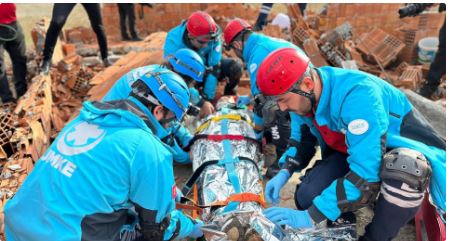 T.C. Sağlık Bakanlığı, Erişim tarihi: 09.12.2023 , https://www.saglik.gov.tr/TR-101208/umke-gonulluleri-karadenizde-sel-tatbikati-duzenledi.html
Kaynakça:
WHO, Erişim tarihi:15.12.23 Erişim adresi: https://www.who.int/news/item/14-12-2023-urgent-action-needed-to-protect-children-and-prevent-the-uptake-of-e-cigarettes
WHO, Erişim tarihi:06.12.2023 Erişim adresi: https://www.who.int/news/item/05-12-2023-who-calls-on-countries-to-increase-taxes-on-alcohol-and-sugary-sweetened-beverages
WHO, Erişim tarihi:16.09.2023 Erişim adresi: https://www.who.int/news/item/12-09-2023-WHO-urges-focus-on-health-goals-at-UN-General-Assembly
TUİK, Erişim tarihi:15.12.2023 Erişim adresi:  https://data.tuik.gov.tr/Bulten/Index?p=Saglik-Harcamalari-Istatistikleri-2022-49676
T.C. Sağlık Bakanlığı, Erişim tarihi: 09.12.2023 , Erişim adresi: https://www.saglik.gov.tr/TR-101208/umke-gonulluleri-karadenizde-sel-tatbikati-duzenledi.html